E.E.E.F.M. Prof.ª Filomena Quitiba
Estudando para o Enem de forma invertida
Equação de Torricelli + Interpretação de Gráfico
Questão 54 – Enem 2016
Aluno: Ronald de Aquino Bosio
Professor: Lucas Xavier
Turma: 1m05
Disciplina: Física
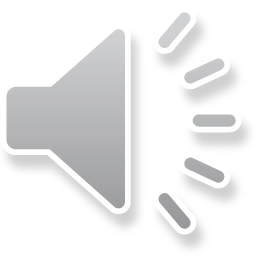 PODCAST
Pesquisa
Áudio
Tem como Objetivo
na
no
Casa do Colega
Estudar
Wikifísica
Utilizando 
do
ENEM
Outras Provas
Baixando 
os
E as
Slide
Competências e Habilidades
Contendo
Conteúdos
e
do
Aguardar Nota
Projeto: “Estudando para o ENEM de forma Invertida”
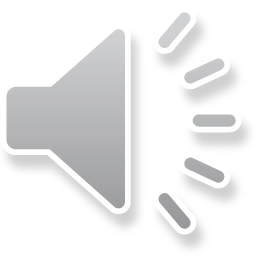 competências & Habilidades
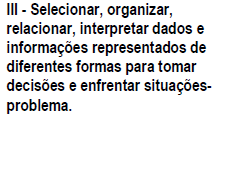 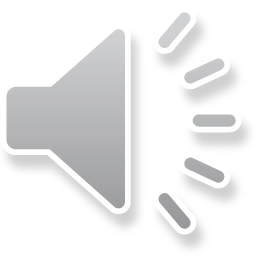 Equação de Torricelli
A Equação de Torricelli é uma equação de cinemática que foi descoberta por Evangelista Torricelli, que permite calcular a velocidade final de um corpo em movimento retilíneo uniformemente variado, ou seja, com aceleração constante, sem a necessidade de se conhecer o intervalo de tempo em que este permaneceu em movimento.
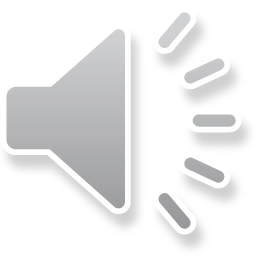 Questão 54 ENEM 2016
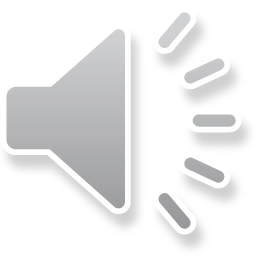 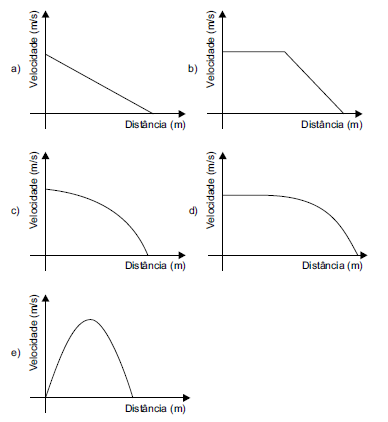 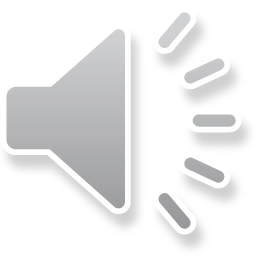 Resolução
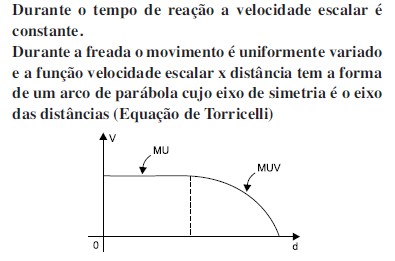 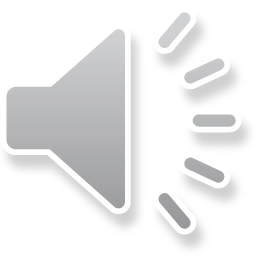 Resposta
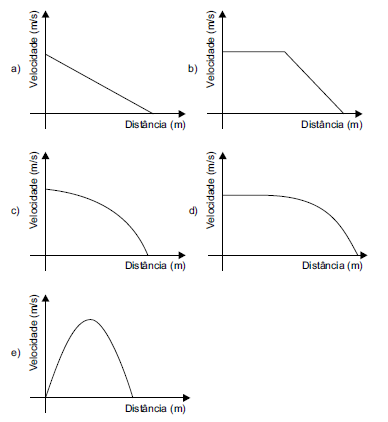 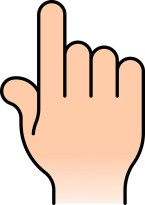 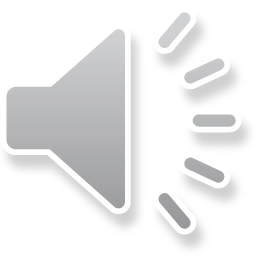 E.E.E.F.M. Prof.ª Filomena Quitiba
Estudando para o Enem de forma invertida
Equação de Torricelli + Interpretação de Gráfico
Aluno: Ronald de Aquino Bosio
Professor: Lucas Xavier
Turma: 1m05
Disciplina: Física
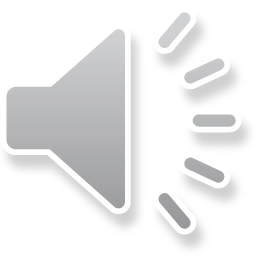